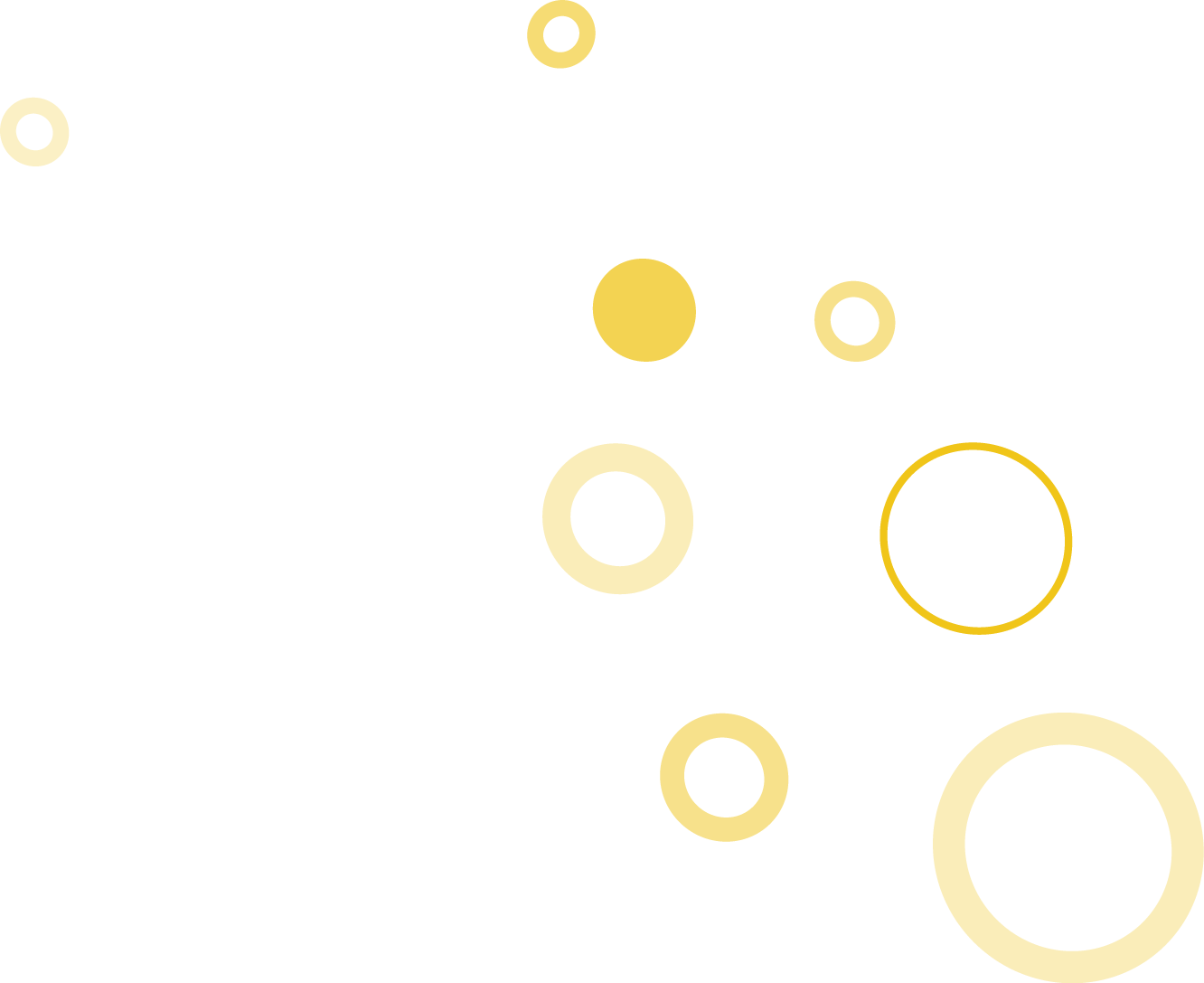 Academic Job Market Series
Click to edit Master title style
TEACHING PHILOSOPHY WORKSHOP
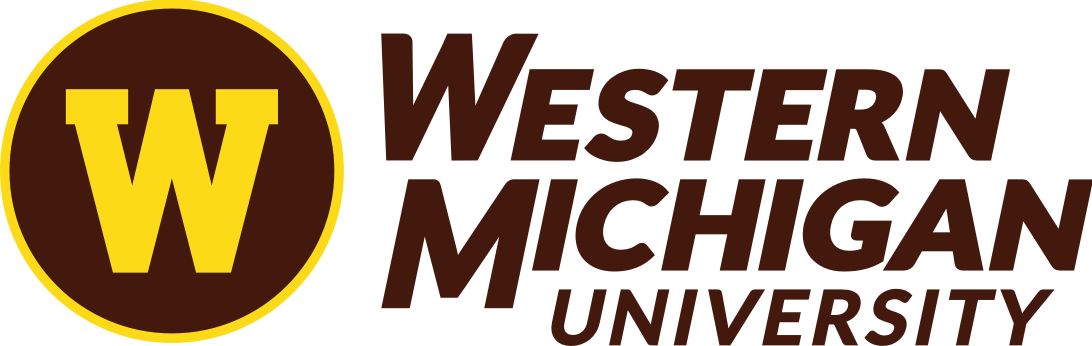 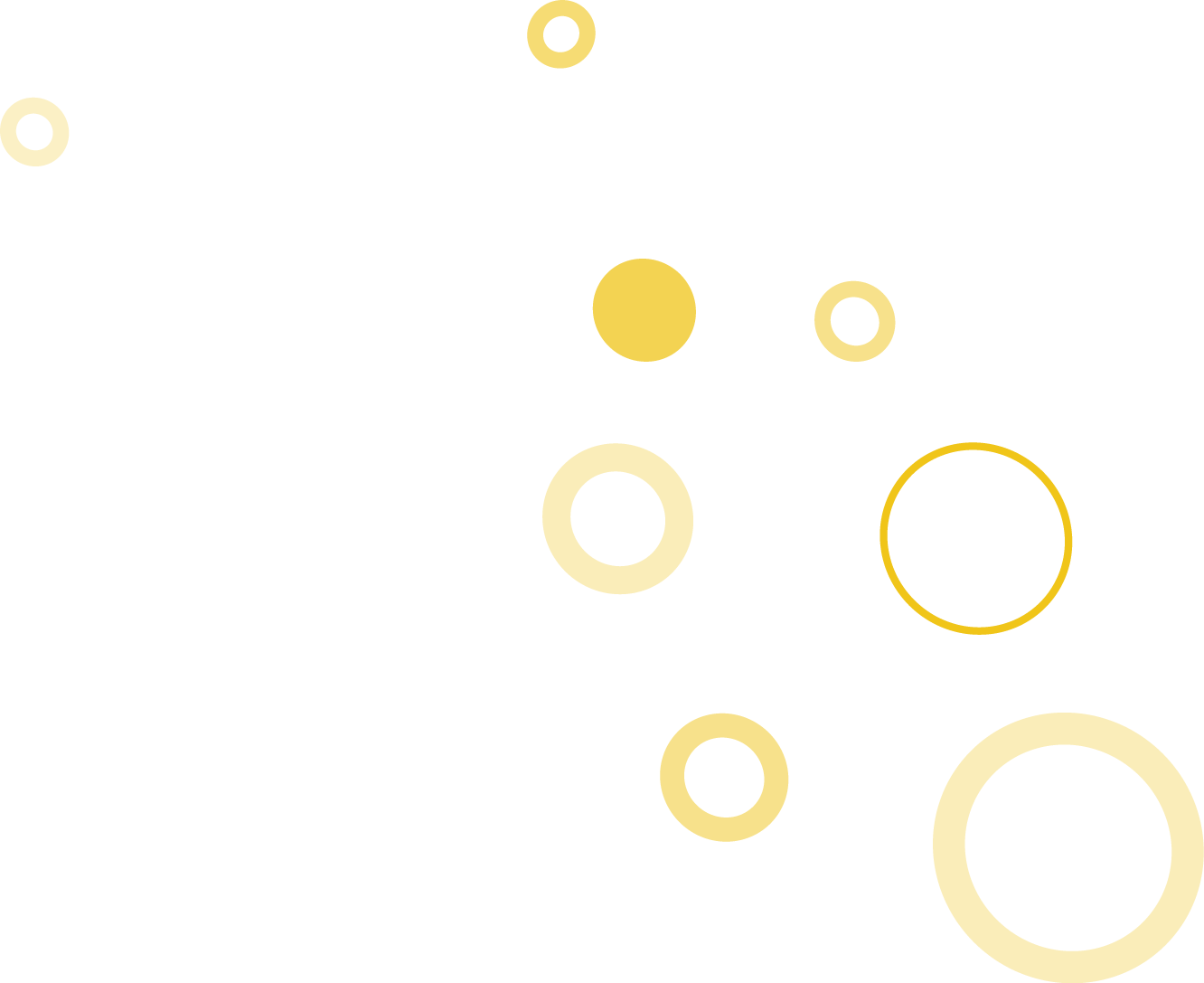 Today’s Session Agenda
Explanation of the Uses of a Teaching Philosophy Statement
Teaching Philosophy Template
Interviews and Idea Generation
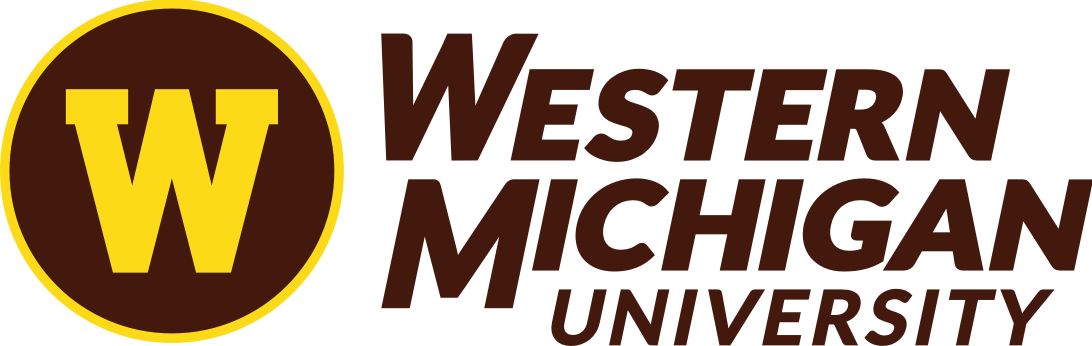 Academic Job Market Series
Click to edit Master title style
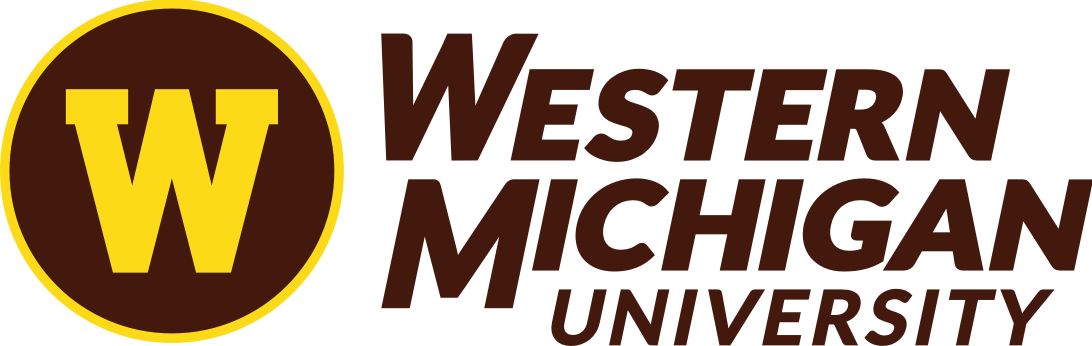 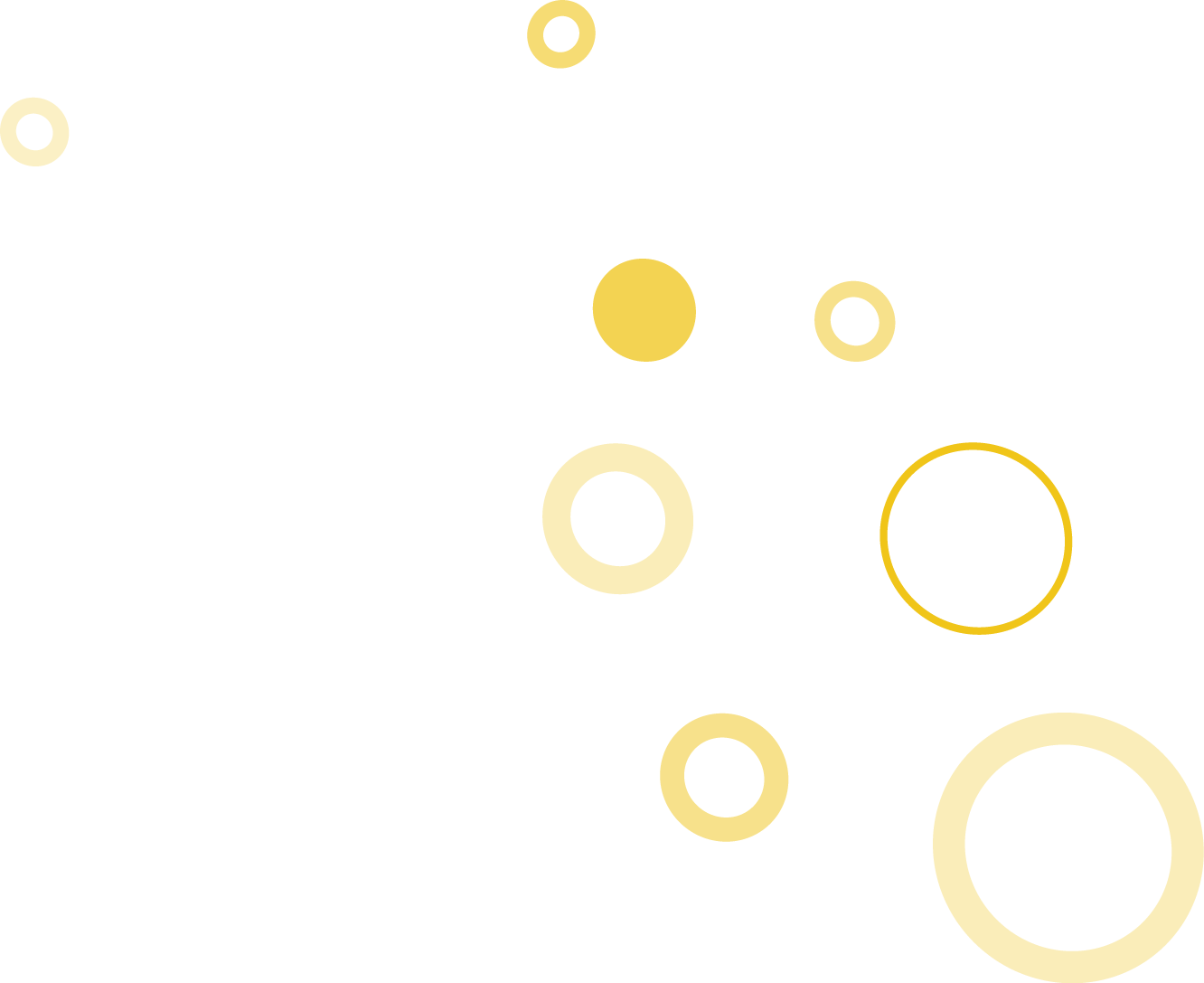 Preparation
Consider how your statement will complement your letter of intent
Read multiple examples of teaching philosophies from your field and from the broader academy
Brainstorm anecdotes that you can use in the your statement
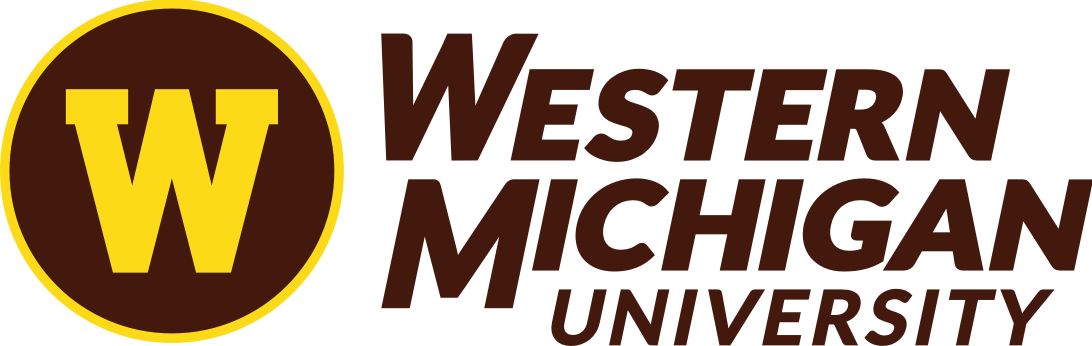 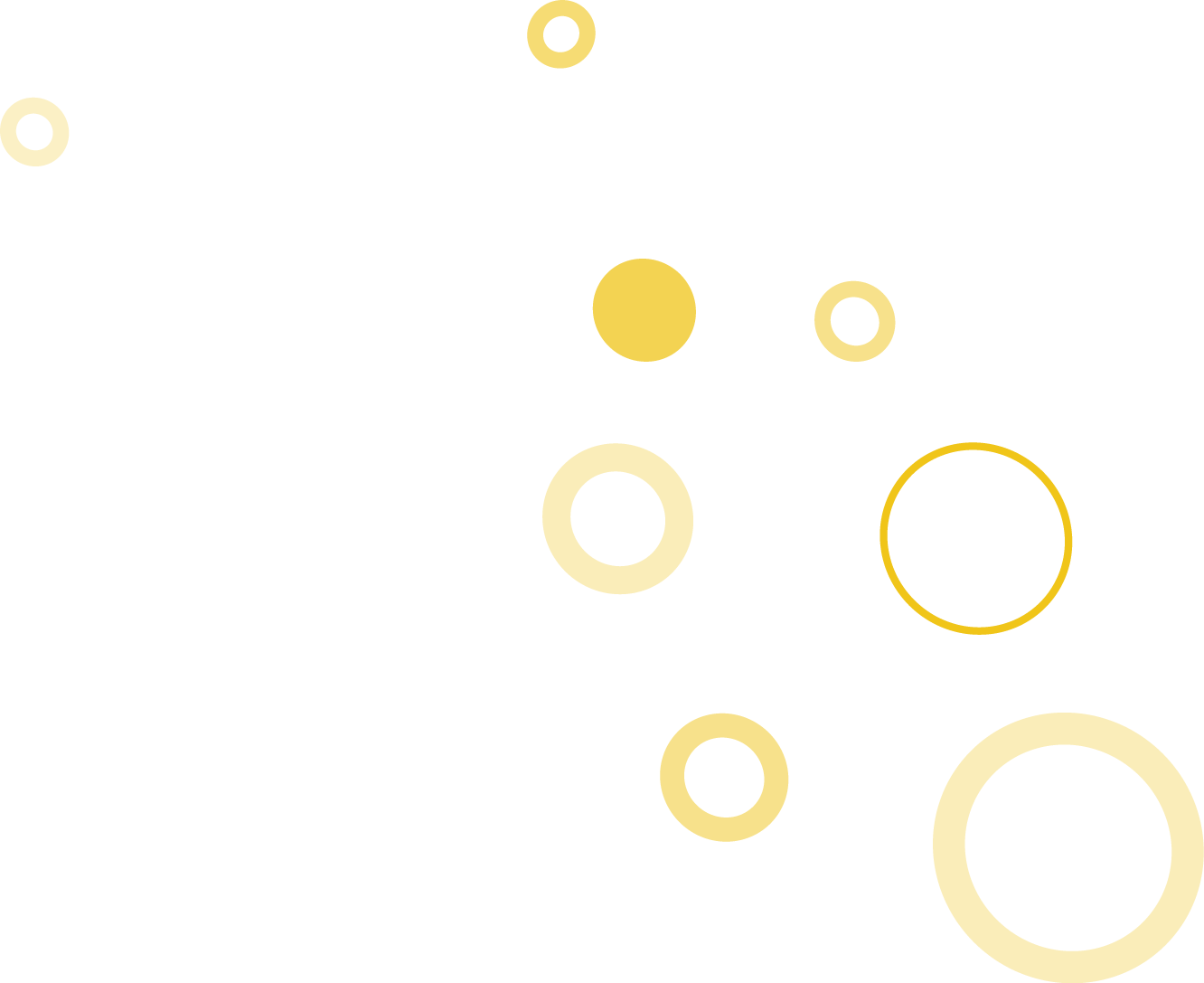 The Uses of a Teaching Philosophy Statement
It is learner-focused, offering “concrete evidence of a candidate’s attentiveness to student learning (rather than just content) and awareness of and ability to deal with student differences in the classroom.”
It conveys thoughtful reflection and provides evidence that an applicant is enthusiastic about teaching, seeing it as an integral part of their research program.
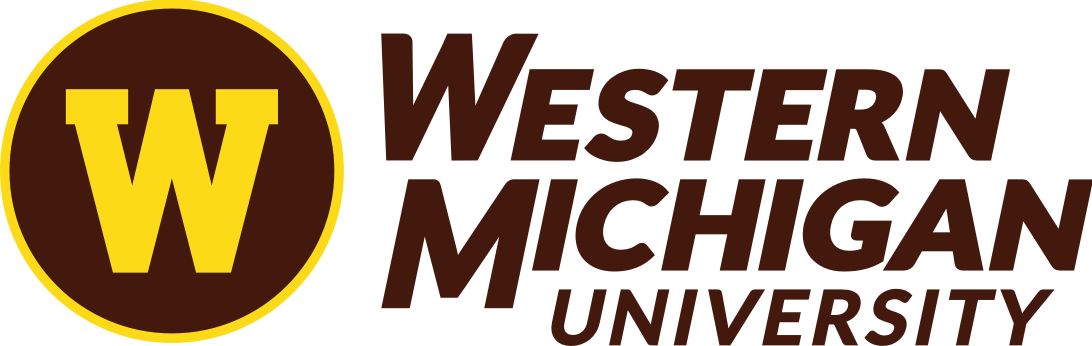 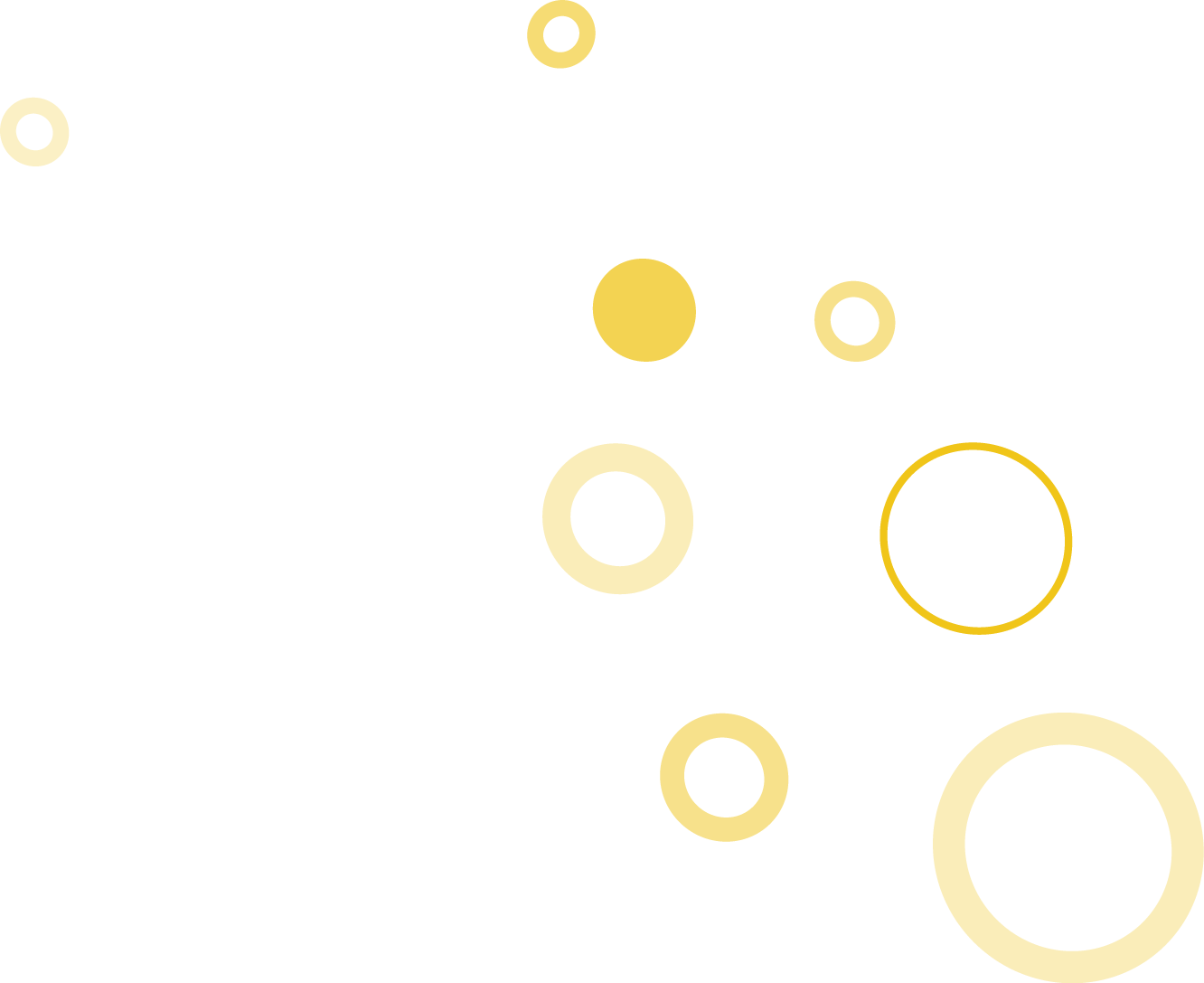 The Uses of a Teaching Philosophy Statement
The TPS offers “evidence of practice,” proving that a candidate “can discuss their approach to instructional challenges and their plans for future pedagogical development.”
It is carefully proofread and readable: every sentence needs to be concise and carry the narrative forward. (O’Neal, Meizlish, and Kaplan, CRLT Occasional Paper #23).
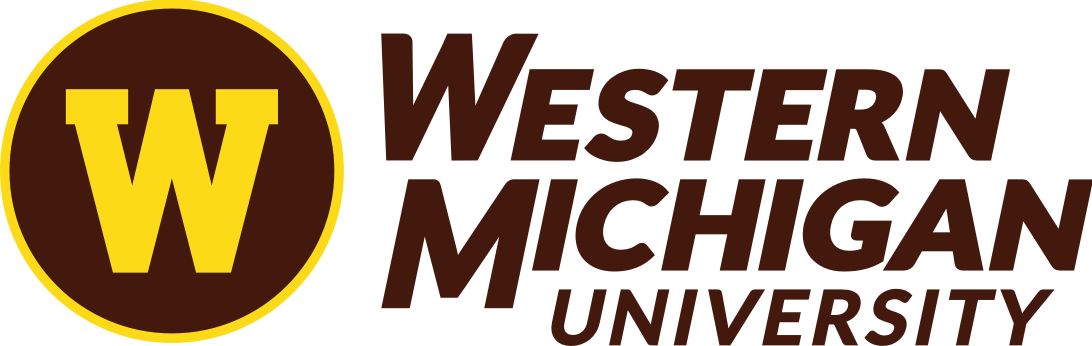 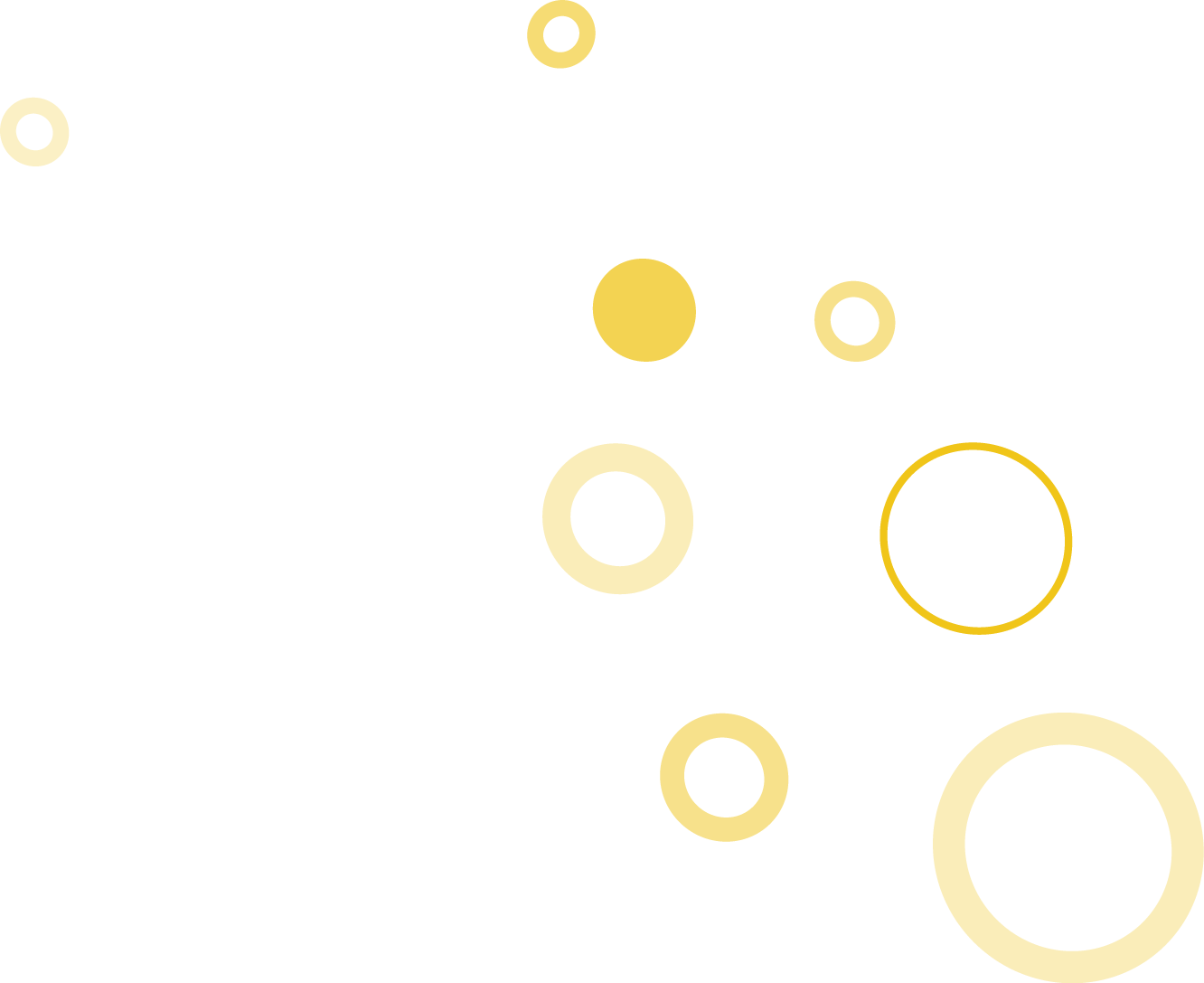 Teaching Philosophy Template
Introduction:
Description of primary teaching experience
Explanation of a particular challenge that you faced or outcome that you wanted to get across to your students
Statement about how this example reflects your process or values as an instructor.
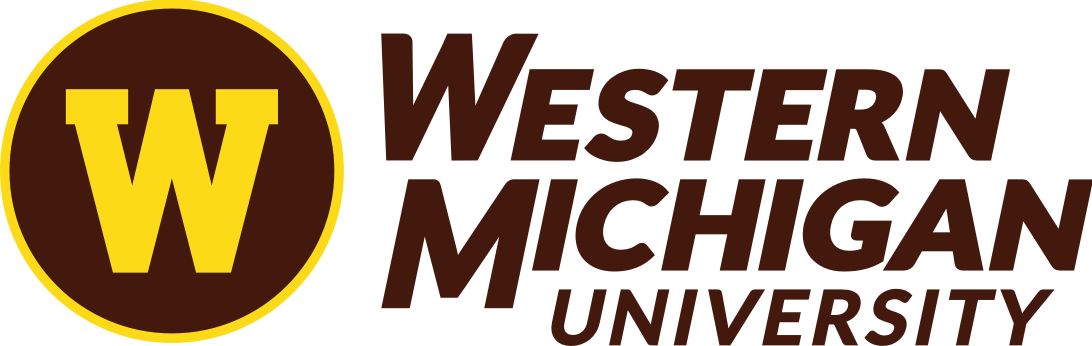 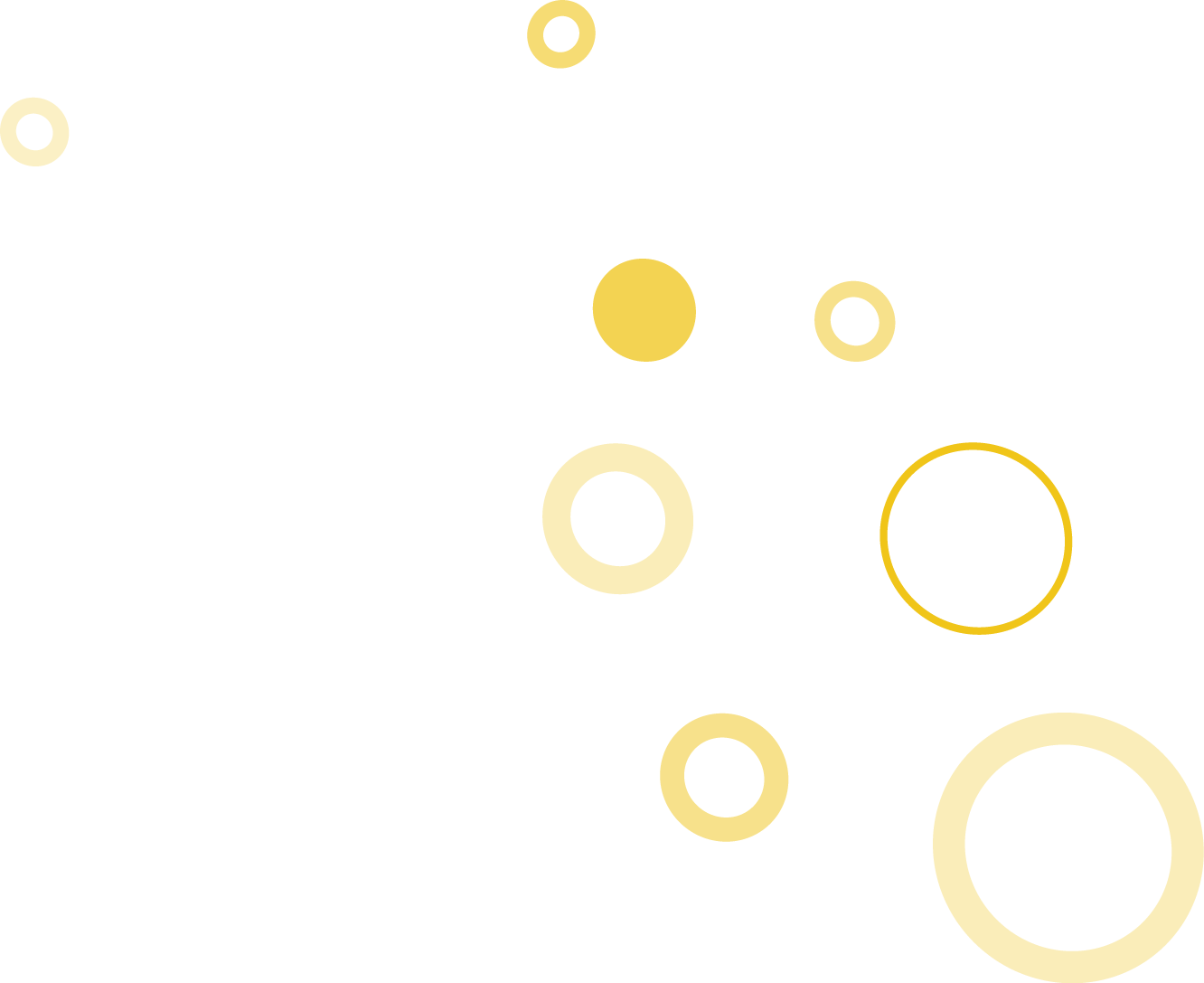 Teaching Philosophy Template
Detailed description of challenge or outcome:
The challenge might be getting students to participate during a large lecture section or it might involve using a particular technique in the classroom
The learning outcome could be very specific to your field. For instance, in English, faculty members advocate close reading as an important outcome and will tailor lessons accordingly
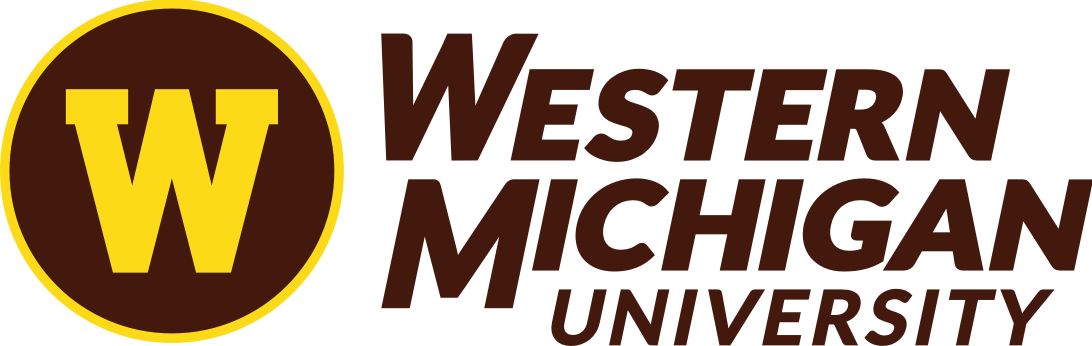 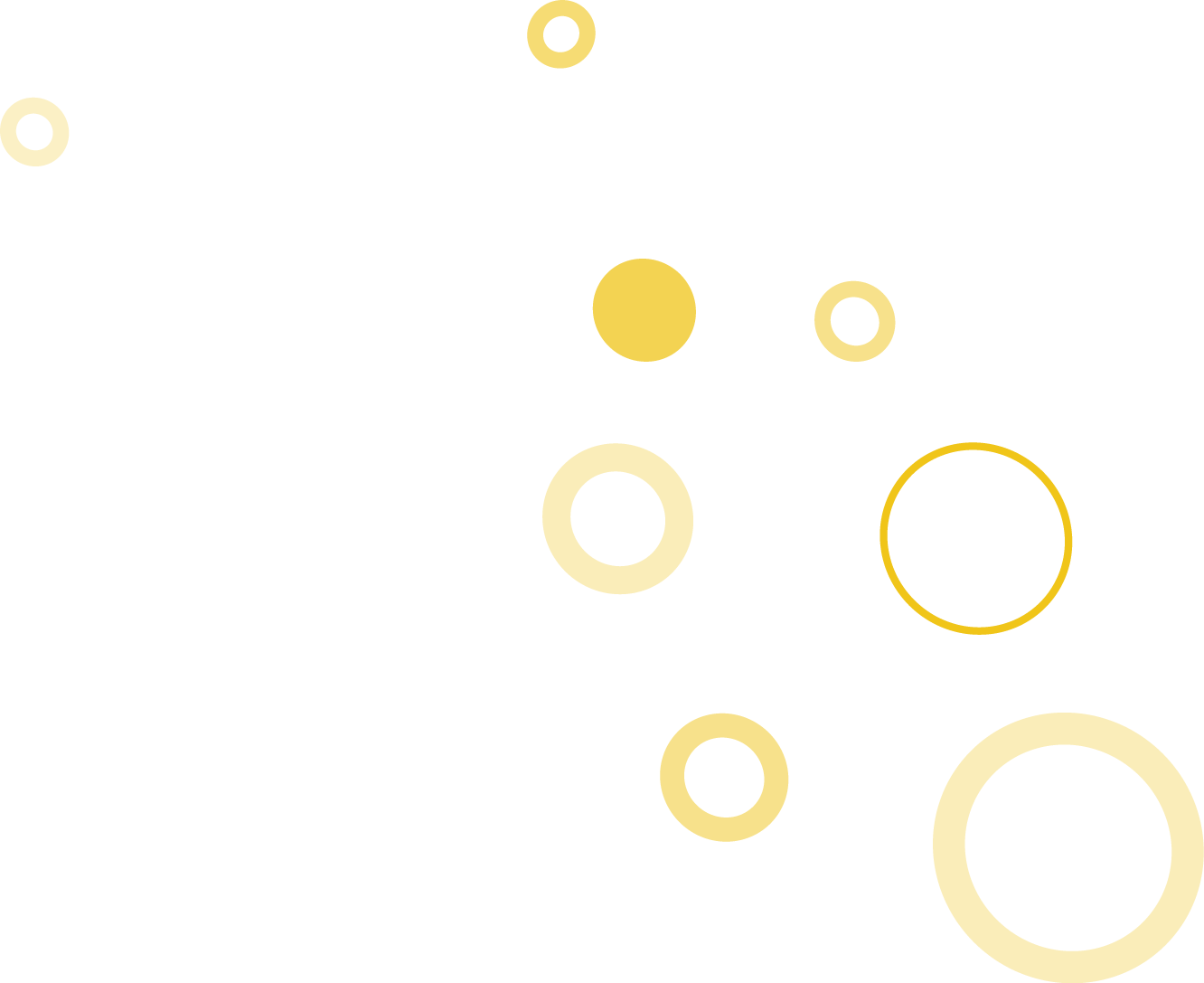 Teaching Philosophy Template
Discussion of innovations or pedagogical techniques 
Explain the intervention, including any materials used or pedagogies consulted 

Concluding Paragraph
Discussion of any other instructional development and pedagogy that you have consulted.
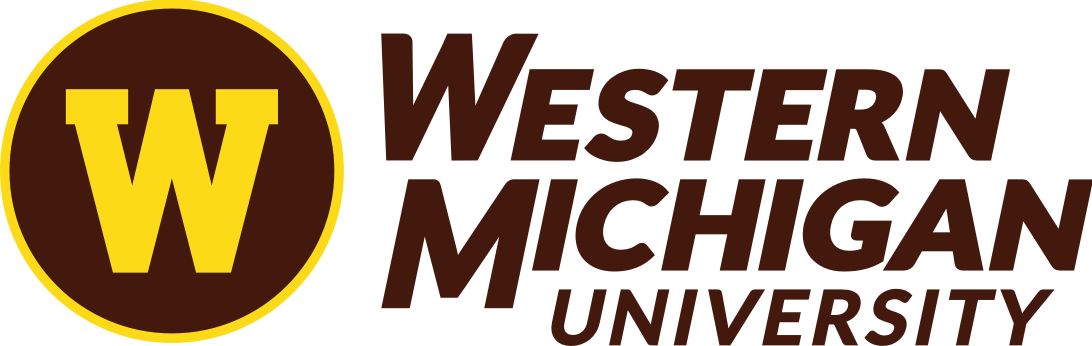 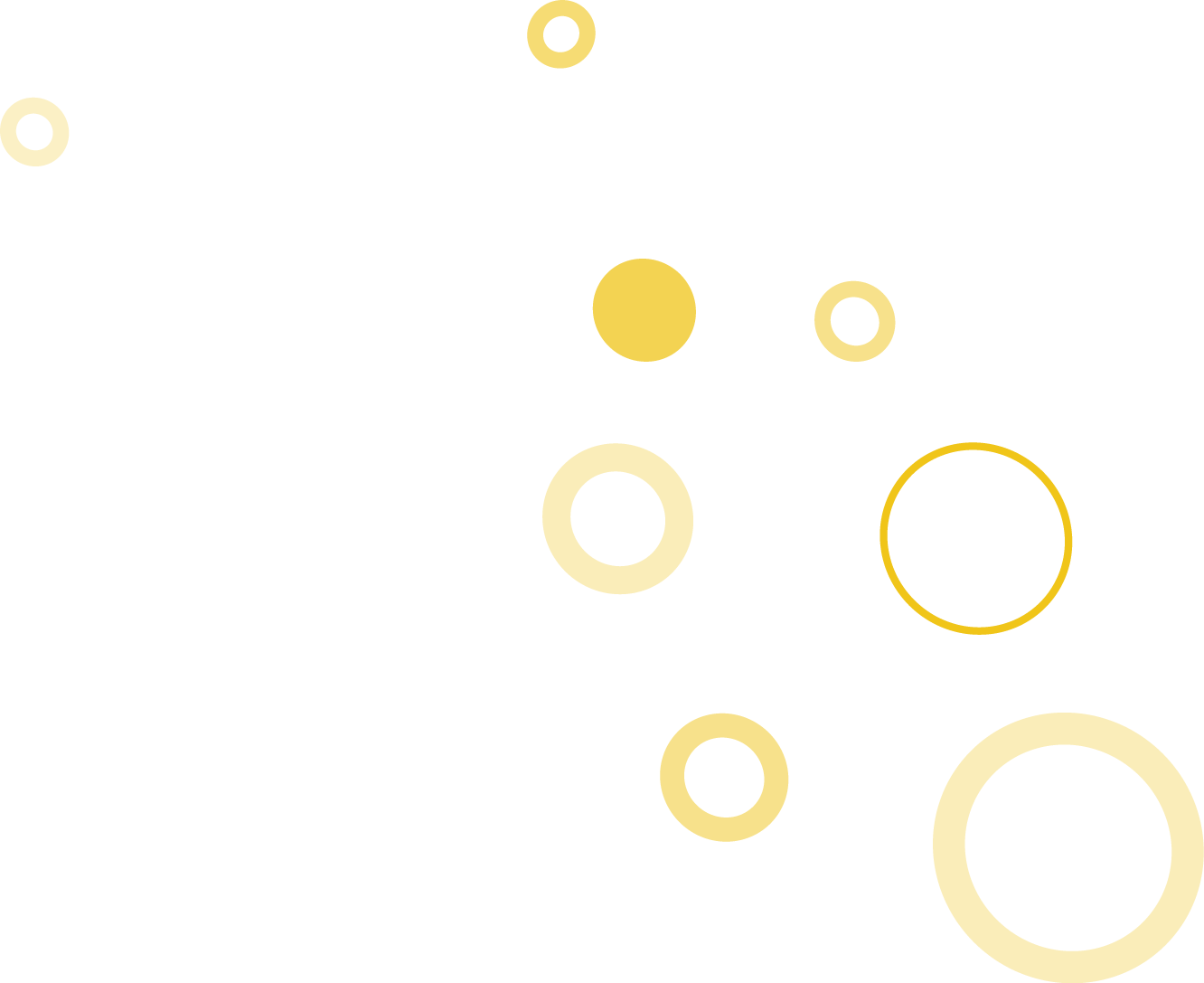 University of Michigan CRLT Teaching Philosophy Resources
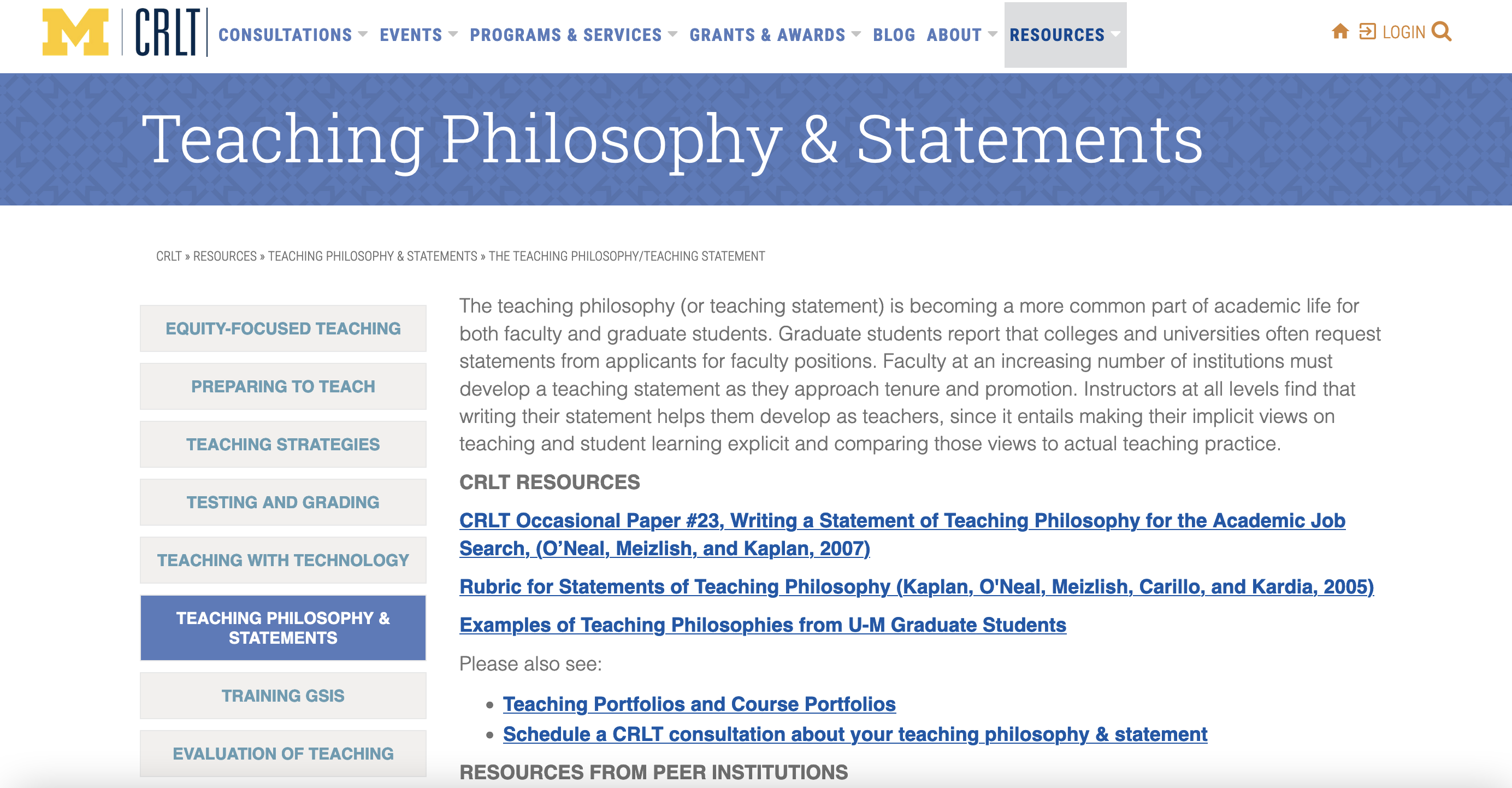 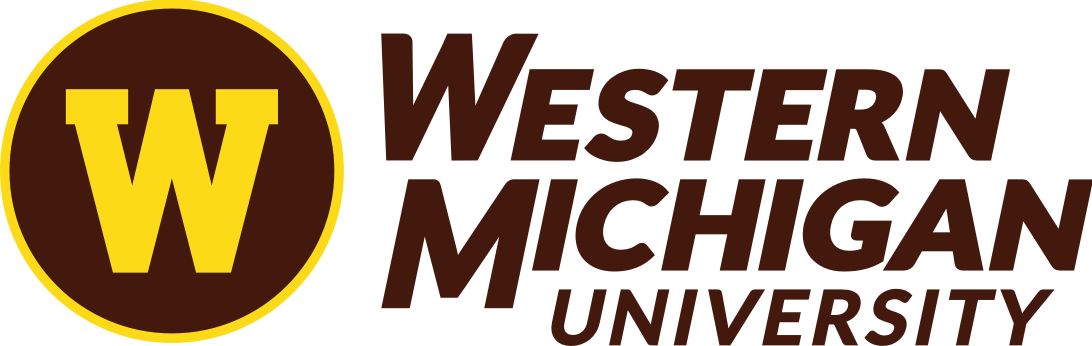 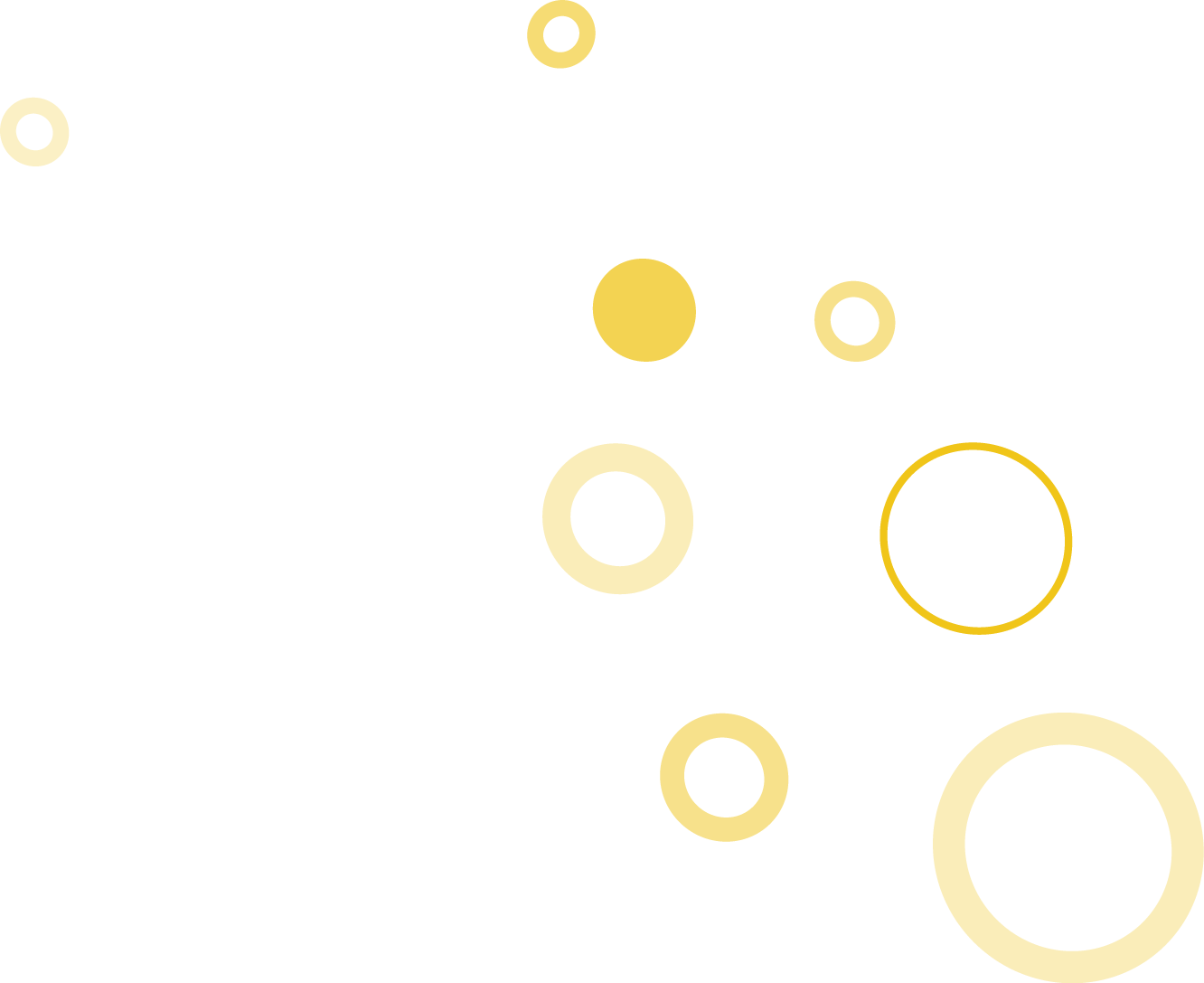 Sharing Your Ideas about Teaching and Learning
What is a learning objective that you (or your professor, if you are a TA) try to emphasize in a particular course? Explain a class activity that you have created to help the students achieve that learning objective
I believe the role of the instructor is: 
Students learn best when:
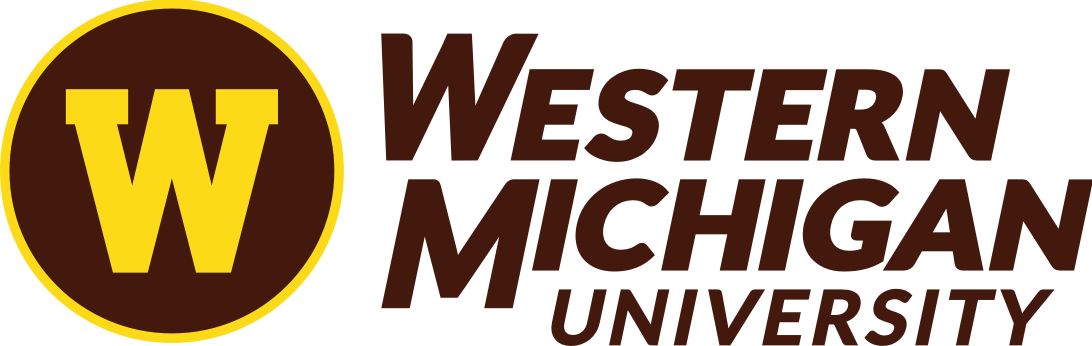 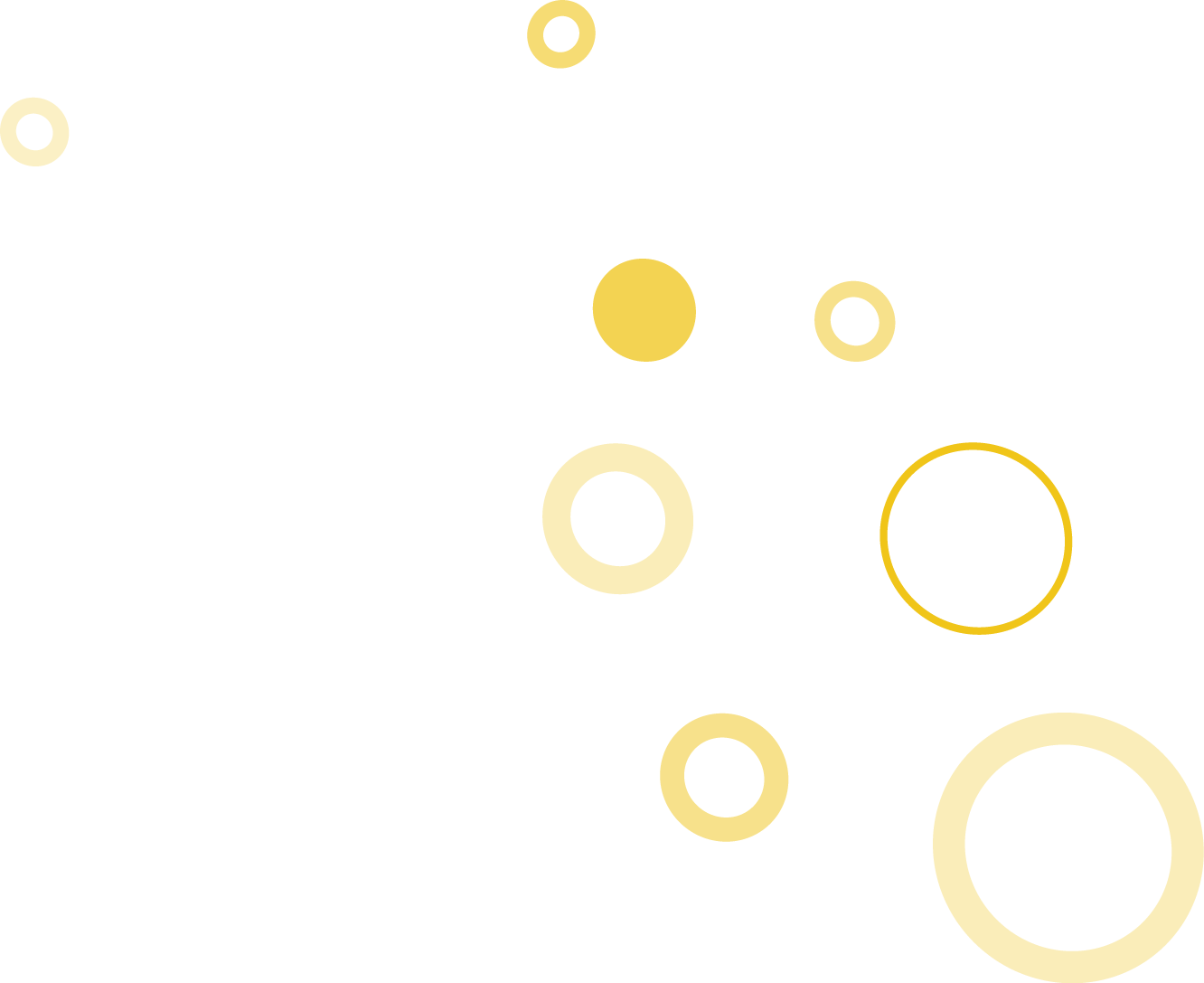 Group Work Activity
Describe a teaching highlight to your partner and allow them to ask you questions about your experience.
Switch roles, and listen as your partner describes their teaching highlight and then ask them questions about it.
Be prepared to share each other’s examples with the group.
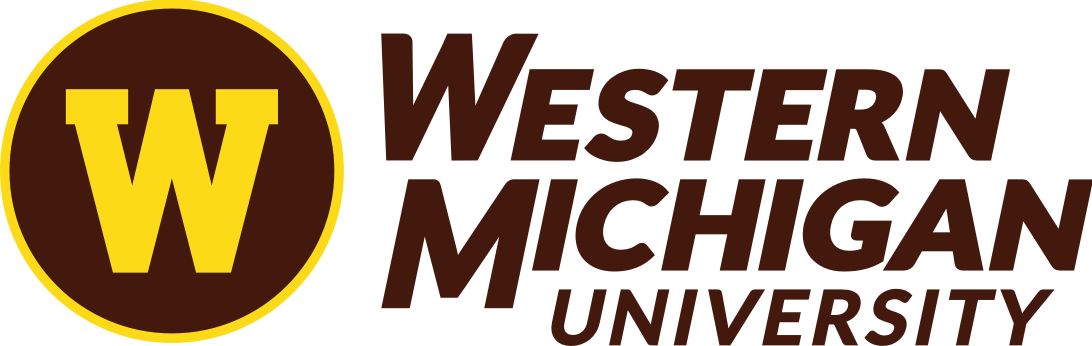